HBA Chapter and Regional Volunteer Awards and Recognition
Awards overview at a glance
Updated 2021
HBA Volunteer Recognition AwardsAt-a-glance
-
5+ yrs continued high value service   -Annual/optional -
Role model in leadership 
- Annual -
Above and beyond; 
significant accomplishment
 -Annual/optional-
Innovation and/or
impact 
- Annual/optional-
Peer to peer recognition, appreciation 
- Ongoing -
Outstanding service
- Monthly or Quarterly -
HBA Core Values Woven into the fabric of the Volunteer Experience
Relevance – Visionary leadership, forward looking strategy and the perseverance to drive change, evidenced in achievement of measurable progress on gender-parity and member engagement.

Integrity – Demonstrated by honesty, transparency and accountability, evidenced in an earned reputation for professionalism, trustworthiness and value.

Community - Demonstrated by mutual trust and respect, appreciation of the value of diverse perspectives and the power of inclusion.

Engagement – Demonstrated by personal involvement, supportive behavior, dedicated volunteers and a collective commitment to actively help other women succeed, evidenced in mutual support, active advocacy of a common cause and personal initiative.
HBA Regional and Chapter Volunteer Awards
Detailed Award Descriptions
HBA Core Value: Relevance
Category: Leadership
LEAD award
An annual regional and chapter award. The Leadership, Excellence and Dedication (LEAD) award is the highest honor an HBA volunteer can be given.

LEAD honors any volunteer who has:
Served as a volunteer for at least one year and made a significant contribution during the current calendar year
Demonstrated excellence via sustained contributions at a regional level
Positively impacted the region and its ongoing success
Exemplified leadership excellence overall
Demonstrated dedication to the HBA mission of furthering the advancement and impact of women in healthcare worldwide
Been a positive influence, and has made a positive impact upon others

Awardee receives:
Physical reward:
Certificate /Letter from the HBA CEO
Trophy or plaque (optional and dependent on regional budget)
Event rewards /  announcement:
Recognition at an HBA global event (typically either Annual Conference or Leadership Institute)
Live recognition at a chapter/regional event
Free registration for awardee plus one for guest for the chapter/regional event at which the awardee is being honored 
Recognition / PR:
Announcement on social media and in Community (if desired)
Letter notifying awardee’s boss (if desired)
LinkedIn endorsement/recommendation (if desired)
Digital Badge which can be shared via the awardee’s social networks, LinkedIn, and email signature

Nomination process:
All chapter and regional leaders can nominate an individual for the LEAD award via survey once annually
From those nominations, executive leadership reviews and determines which one individual will be honored with the award per component
5
[Speaker Notes: Leave at chapter level for 2017. President’s award to begin at the start of 2018]
HBA Core Values: Relevance/Integrity
Category: Continued Service
Legacy award
An award given annually as needed/if desired. 

The Legacy award honors an HBA volunteer who has:
Served a minimum of 5 years as an HBA volunteer
Has been involved with multiple committee(s)/projects during the course of their volunteering 
Has held leadership or other role(s) in those committees or projects
Has a minimum of 5 key accomplishments that highlight the nominee’s “outstanding service” to HBA 
More than 1 honoree can be honored annually (if needed)

Awardee receives:
Physical reward:
Certificate/Letter from HBA CEO
Trophy or plaque (optional and dependent on regional budget)
Event rewards /  announcement:
Live recognition at a chapter/regional event
Free registration for awardee (and optionally one guest) for the event at which the awardee is being honored
Recognition / PR:
Announcement on social media and in Community (if desired)
Letter notifying awardee’s boss (if desired)
LinkedIn endorsement/recommendation (if desired)
Digital Badge which can be shared via the awardee’s social networks, LinkedIn, and email signature

Nomination process:
Chapter and regional leaders can nominate via online survey once annually
Membership & Volunteer Engagement DAL or Volunteer Experience President reviews nominees to verify eligibility
Executive leadership then reviews nominees and selects honoree(s)
6
HBA Core Value: Relevance
Category: Innovation
Marie Curie award .
A regional or chapter award given annually as needed.

The Marie Curie award honors any HBA volunteer who has led an innovation that has had a significant impact on the chapter or region. Nominations are judged in terms of:
Concept – Conceived an innovative, imaginative or creative idea to drive the organization forward or came up with creative, new ways of doing things.
Value -  The novel or idea solution added value by way of a new or improved process method, system, program or service (or reduction in costs) for their team or the organization overall. 
Delivery – Developed the idea from general concepts into action plans; swiftly moved from ideas to implementation. Effectively determined if ideas would work in operation and considered constraints that limited innovation while finding ways to make the most out of existing resources.
Impact – Innovation has had a clear and measurable/quantifiable impact on the chapter/region or the HBA overall.
Awardee receives:
Physical reward:
Certificate/Letter from the HBA CEO
Trophy or plaque (optional and dependent on regional budget)
Event rewards /  announcement:
Live recognition at a chapter/regional event
Free registration for awardee (and optionally one guest) for the event at which the awardee is being honored
Recognition / PR:
Announcement on social media and HBA Community (if desired)
Letter notifying awardee’s boss (if desired)
LinkedIn endorsement/recommendation  (if desired)
Digital Badge which can be shared via the awardee’s social networks, LinkedIn, and email signature

Nomination process:
Chapter and regional leaders can nominate once annually
From those nominations, regional/chapter executive leadership then reviews nominees and selects honoree(s)
7
[Speaker Notes: Keep criteria general overall to give chapter free-license]
HBA Core Value: Community
Category: significant accomplishment
Everest award
A regional or chapter award given annually as needed.
The Everest award honors an HBA volunteer who has achieved a significant “above and beyond” accomplishment and:
Showed a willingness to go the extra mile to improve HBA and extended themselves to help others with a high degree of excellence, professionalism, positivity, and integrity in their work, which contributed significantly to improve the overall HBA environment and experience
Led a team, encouraging collaboration and teamwork, to accomplish significant transformational change for the benefit of peers and organization
Overcame a significant challenge and/or made a sacrifice to ensure an initiative, program,  and/or project was executed properly. 
Used new and creative solutions to overcome existing obstacles 

Awardee receives:
Physical reward:
Certificate/Letter from the HBA CEO
Trophy or plaque (optional and dependent on regional budget)
Event rewards /  announcement:
Live recognition at a chapter/regional event
Free registration for awardee (and optionally one guest) for the event at which the awardee is being honored
Recognition / PR:
Announcement on social media and in Community (if desired) 
Letter notifying awardee’s boss (if desired)
LinkedIn endorsement/recommendation (if desired)
Digital Badge which can be shared via the awardee’s social networks, LinkedIn, and email signature

Nomination process:
Chapter and regional leaders can nominate via online survey once annually
From those nominations, regional/chapter executive leadership then reviews nominees and selects honoree(s)
8
HBA Core Value: Engagement
Category: outstanding service
Honored Volunteer award
A monthly or quarterly regional/chapter award
The Honored Volunteer award honors any HBA volunteer (board member, committee member, other volunteer) or group of volunteers (i.e., a team on a specific initiative) who:
Shows strong commitment to HBA
Made an outstanding volunteer contribution
Has gone beyond her role within the committee
Has high energy and positive attitude

Awardee receives:
Physical reward:
Certificate (via email or printed)
Event rewards /  announcement:
Live recognition at a chapter/regional event
Recognition / PR:
Announcement on social media and in HBA Community (if desired)
Letter notifying awardee’s boss (if desired)
LinkedIn endorsement/recommendation (if desired)
Digital Badge which can be shared via the awardee’s social networks, LinkedIn, and email signature



Nomination process:

All HBA chapter/regional leadership can nominate an individual for the Honored Volunteer award
Volunteer committee reviews nominees and determines which individual to honor
This award can be done maximum monthly, or at least quarterly
9
HBA Core Value: Community
Category: peer-to-peer
Spark award
An ongoing regional/chapter recognition of an HBA volunteer from their peers. 


The Spark award honors any HBA volunteer who had distinguished themselves through “little bursts of awesomeness” and meets any or all of the following characteristics:
Attitude, collaboration, pitching in
Consistency and dependability
Proven leadership
Taking on a new challenge that benefits the organization
Building community by encouraging and supporting others

Awardee receives:
Physical reward:
Certificate
Event rewards /  announcement:
‘Shout out’ at chapter/regional event
Recognition / PR:
Announcement on social media and in HBA Community (if desired)
Letter notifying awardee’s boss (if desired)
LinkedIn endorsement/recommendation (if desired)
Digital Badge which can be shared via the awardee’s social networks, LinkedIn, and email signature (if desired)

Nomination process:
Any HBA member can nominate an individual for the Spark award 
Volunteer committee determines which individual to honor
This award can be done as needed or as nominated
10
HBA Regional and Chapter Volunteer Awards
Reward Details
Volunteer Rewards at a glance
12
Reward details
Certificates, PR/Communications
Templates in Leader Library for:
Award Certificate 
Letter to awardee
Letter to awardee’s manager
Communications
Social media: work with your regional Marketing department to share the awardee info/photo and details out via regional social media channels
HBA Community: anyone (including yourself!) can post the recognition on your regional Community page to share the word
13
Reward details
Digital Badges
What are the benefits of a digital badge?
A web-enabled version of your achievements that can be shared online and in your email signature
A more efficient way of posting to social media platforms
When someone clicks on the badge, they are brought to page that includes a description of the award, the date it was received, and an excerpt from the award nomination (if include in badge information submission in step 1 below)
How does it work?
Submit awardee information here and HBA will issue the digital badge
Recipient will receive an email inviting her/him to claim the badge
Recipient will be directed to click the link in the email
Recipient creates an account on the Acclaim site
Recipient claims the badge and start sharing it on their platforms of choice
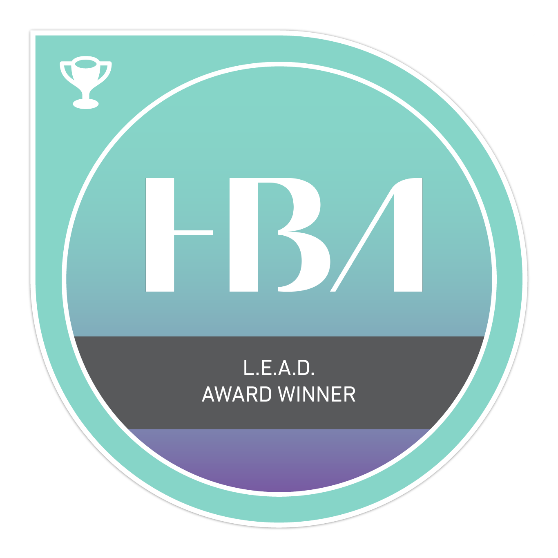 14
Reward details
Certificates, PR/Communications
Events
Your Programming DAL/Programming COE President can ensure there is time set aside to recognize the award winner(s) at an upcoming event
Include announcement of award winners in the welcoming or closing remarks for the event
This is a great way to promote volunteering to your event attendees
Alternatively (or in addition)- many chapters hold “volunteer appreciation” events at year end- this is a great time to recognize the winners of your awards from throughout the year as well
For chapters/regions that choose to provide complimentary event registration to their annual award winners; please work with the event lead to use one of the existing event discount codes
15
HBA Regional and Chapter Volunteer Awards
Awards Process Details
HBA Volunteer Recognition AwardsAdditional details
*All awards are board nominated other than the Spark award, which is peer-to-peer nomination and open to all HBA members
17
HBA Volunteer Recognition Awards – Chapter LevelAdditional details
Note: Chapter Presidents are part of the regional council and thus are considered for regional awards rather chapter awards
18
HBA Volunteer Recognition Awards – Regional LevelAdditional details
Note: “regional volunteer” is defined as Regional Council (including chapter presidents), regional VPs, Regional Directors, and regional committee members
19
Award Process at a glance
Templates for letters, certificates, etc are available in the HBA Resource Center
20